일본의 외교
21710585 이상엽
1. 일본의 외교 목표
2. 일본 외교의 기본방침
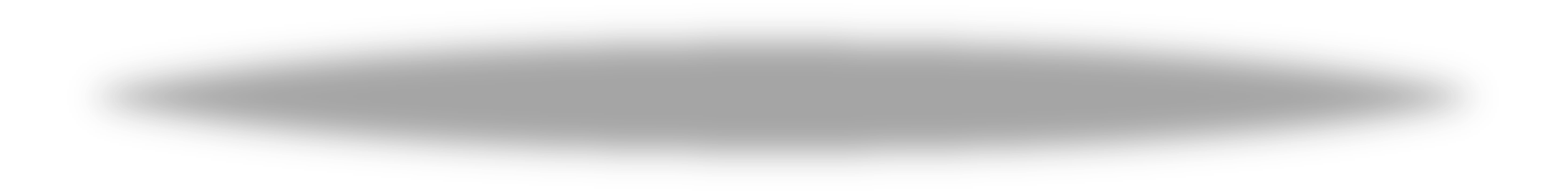 3. 일본 외교의 전략
4. 최근의 행보
일본외교의 목표
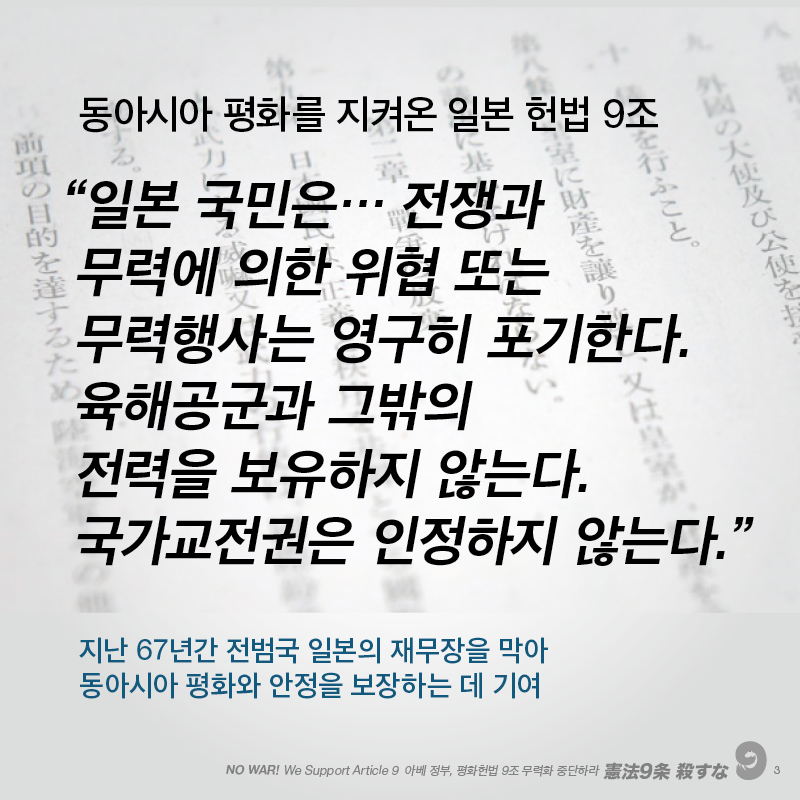 헌법의 평화주의에 따른
        방위정책  유지
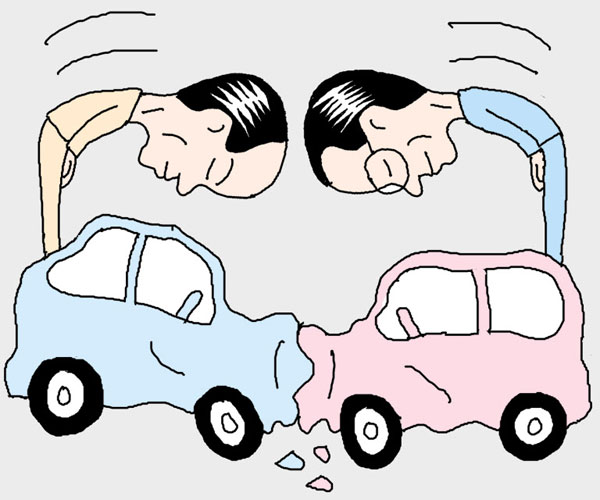 국제 사회의 이익과 조화를 통해 일본의 안전과 주체성을 실시하는 외교입국 일본의 실천
일본외교의 기본 방침
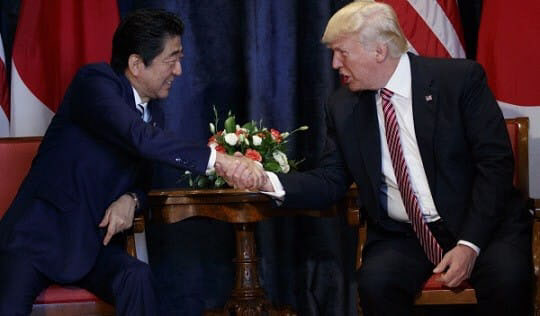 경제발전
유대강화
최소한의 방위력 유지
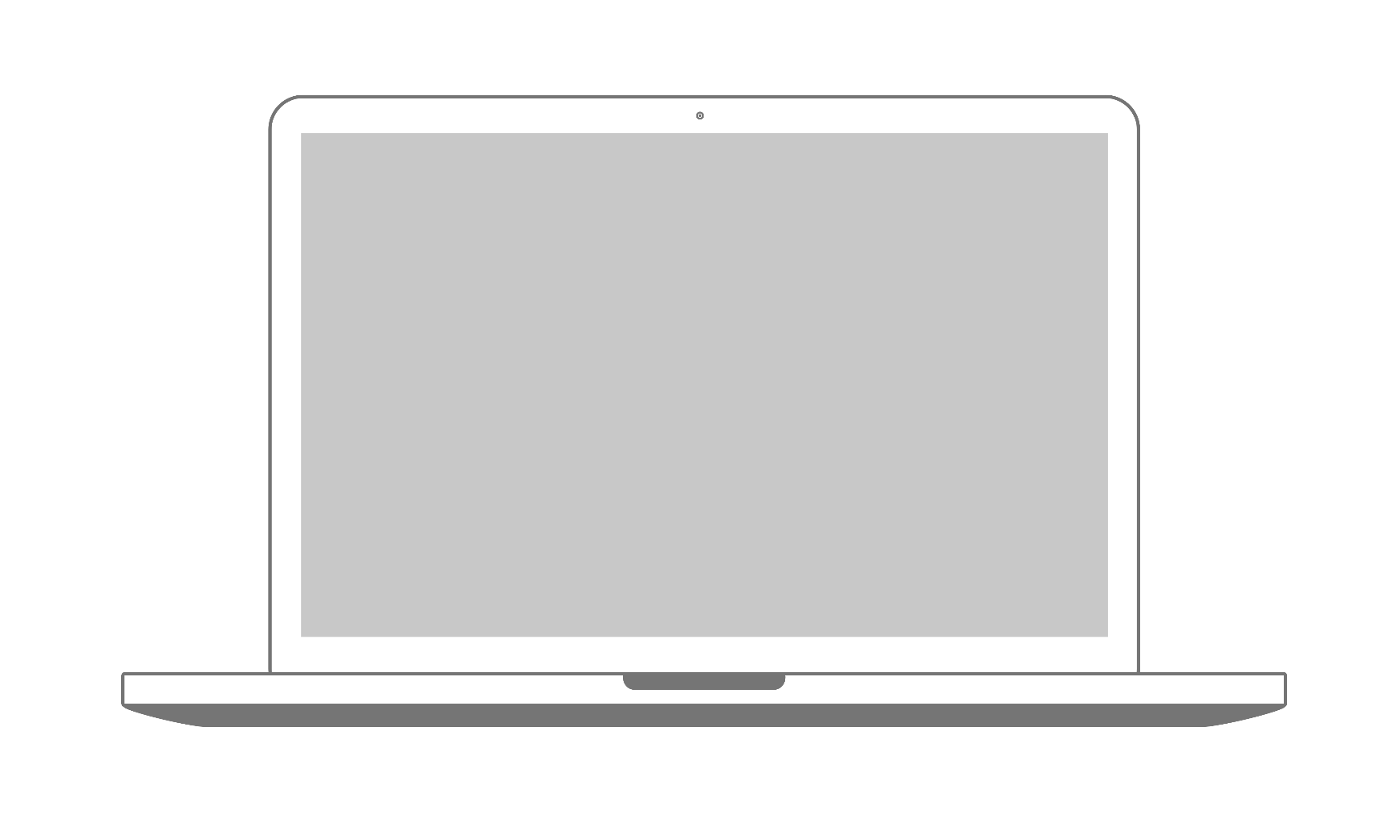 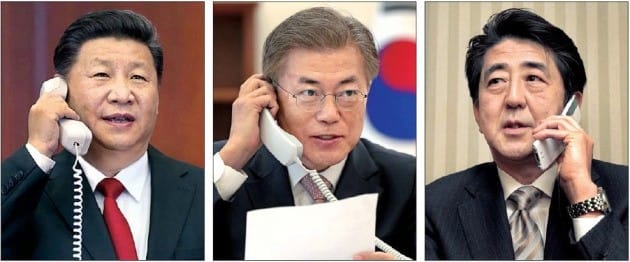 한국과 중국을 비롯한 다양한  
 아시아 국가들 과의 진정한    
      신뢰관계 형성
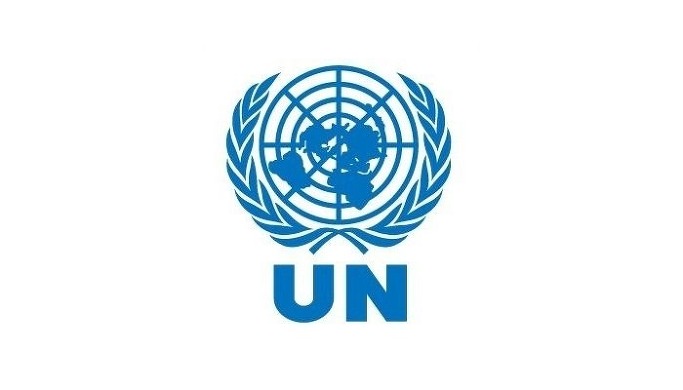 세계의 평화와 안전을 확보하기 위해 국제연합(UN, United  Nations) 적극 활용
일본외교의 전략
미들 파워 외교
전후에 국내 체재의 안전을 위해 선택한 전략
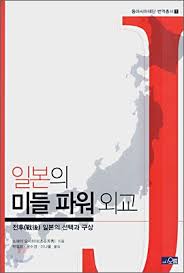 강대국과의 전면적 대립은 회피
그 밖의 영역에선 일정한 주체성 유지
최근의 행보
북한의 위협을 명분으로 평화 헌법을 개헌해 자위대 영향력을 증가시키려 함
위안부 존재에 대해 전면 부정하고 있으며, 이로 인해 다양한 아시아 국가들과
갈등을 빚고 있음
아베의 위안부 사과 거부-https://www.youtube.com/watch?v=x-IETtFOerc